Voices for the Vision
Shared Decision Making Parent Meeting
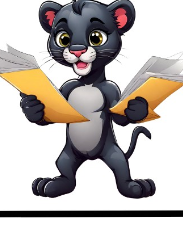 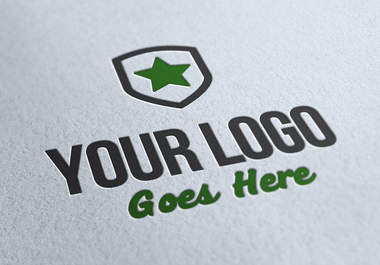 Morningside Elementary School


03/20/2024
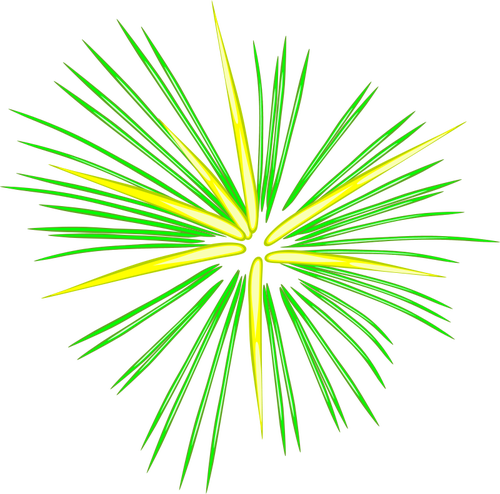 Welcome and Introductions
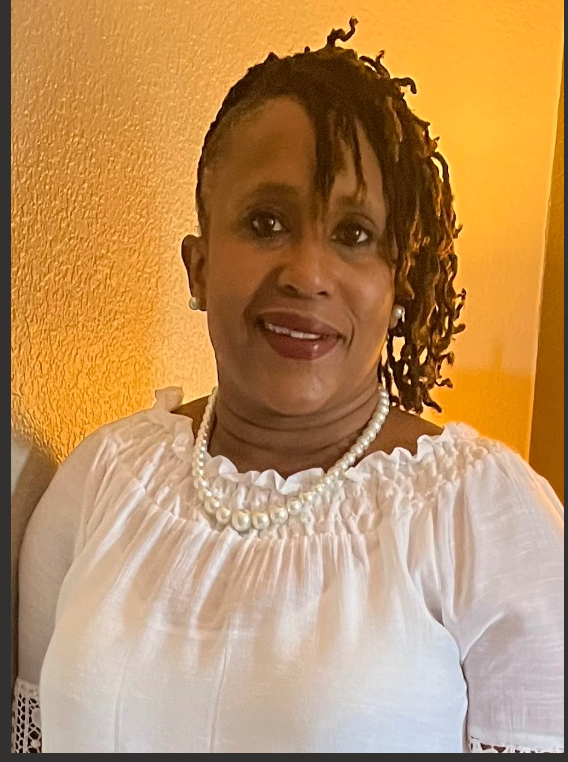 FEL – LaWanda Mason
Parents-  Introduce yourselves and tell what grade level your child is in.
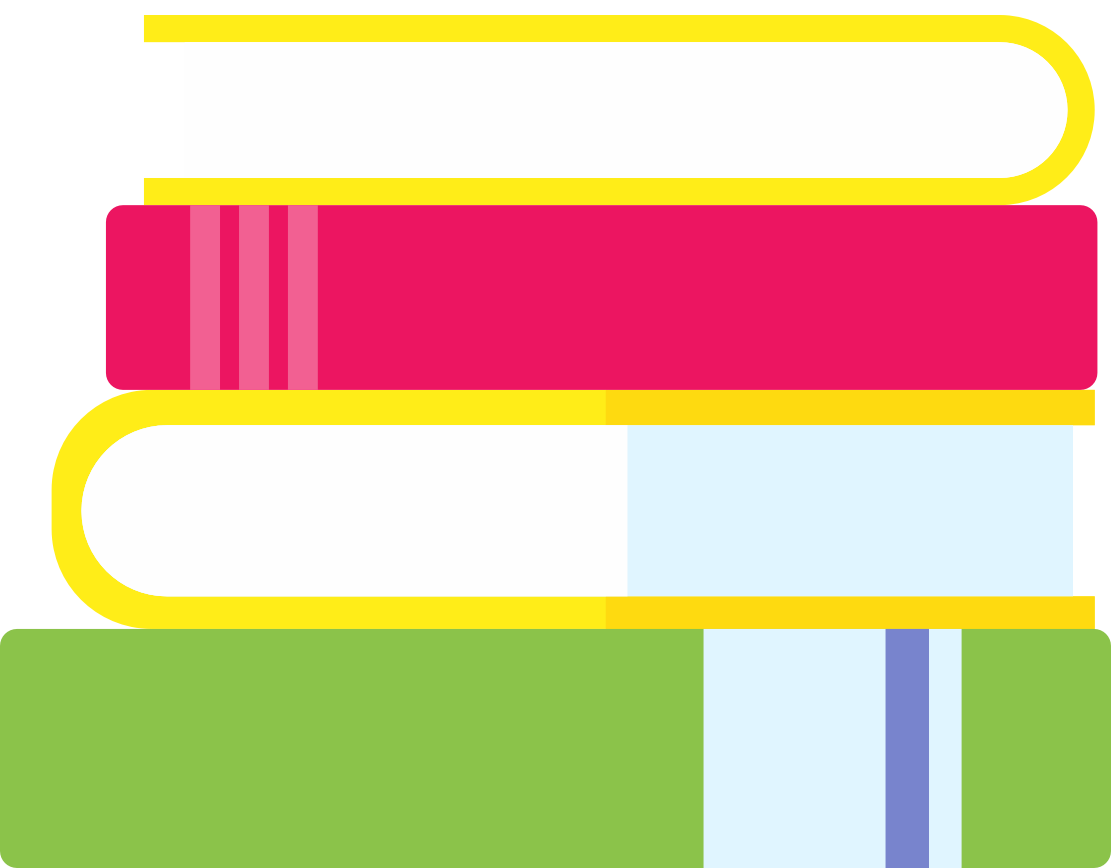 Agenda
Welcome & Introductions
Our FE Program (highlights)
Achievement Data
2024 Parent Survey Results
Family Engagement Plan
School-Family Compact
Program Supports
Parent Input Form
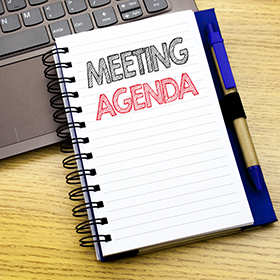 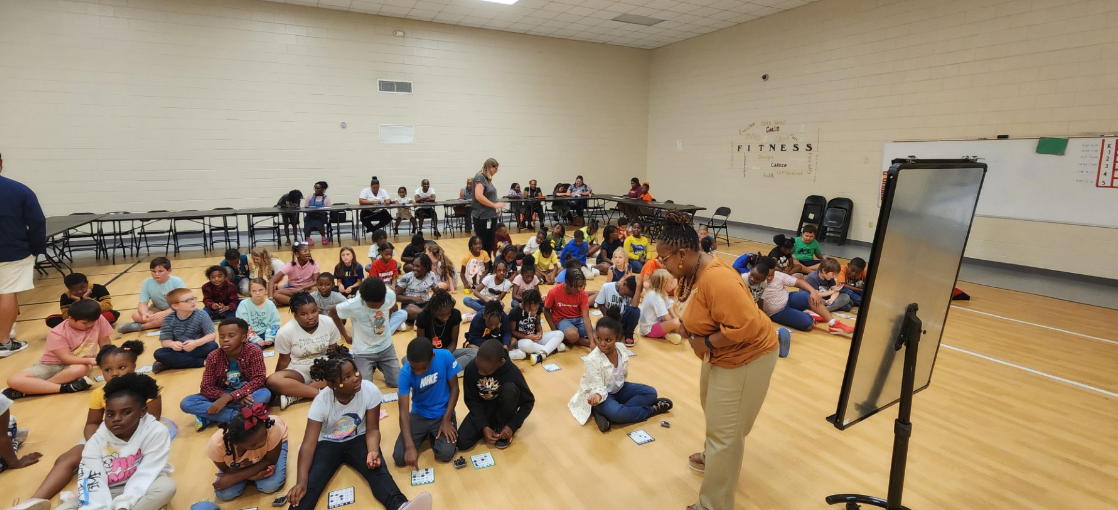 A Glimpse at Family Engagement at Morningside Elementary
Coffee, Lunch and Learn
Bingo for Books
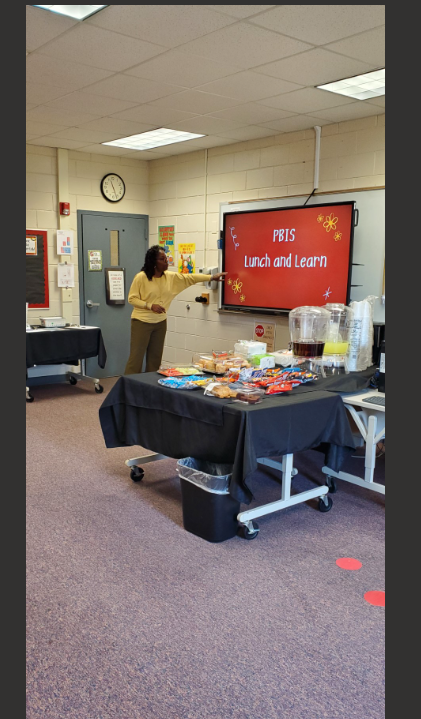 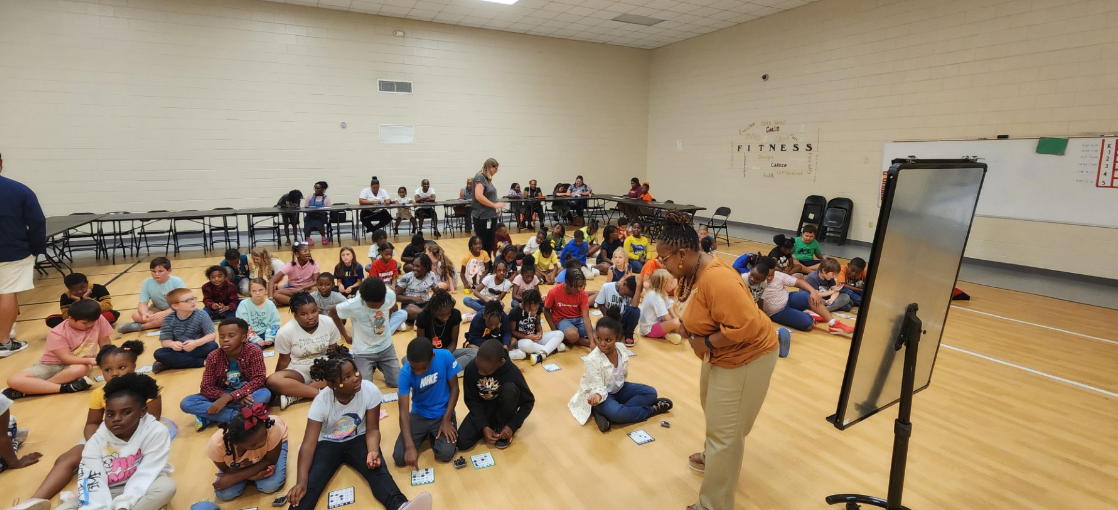 Achievement Data
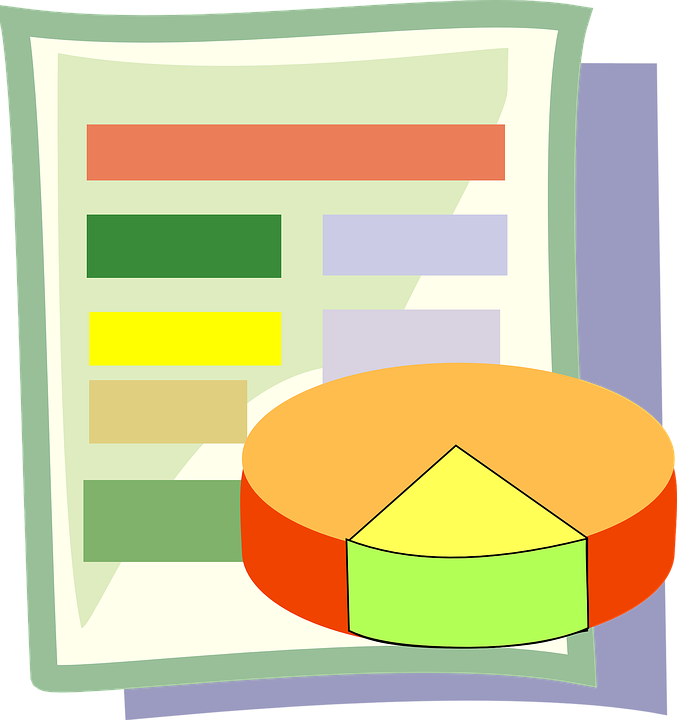 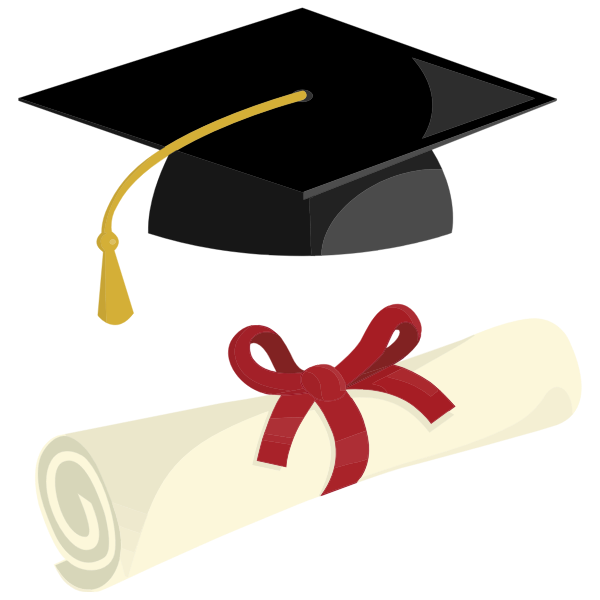 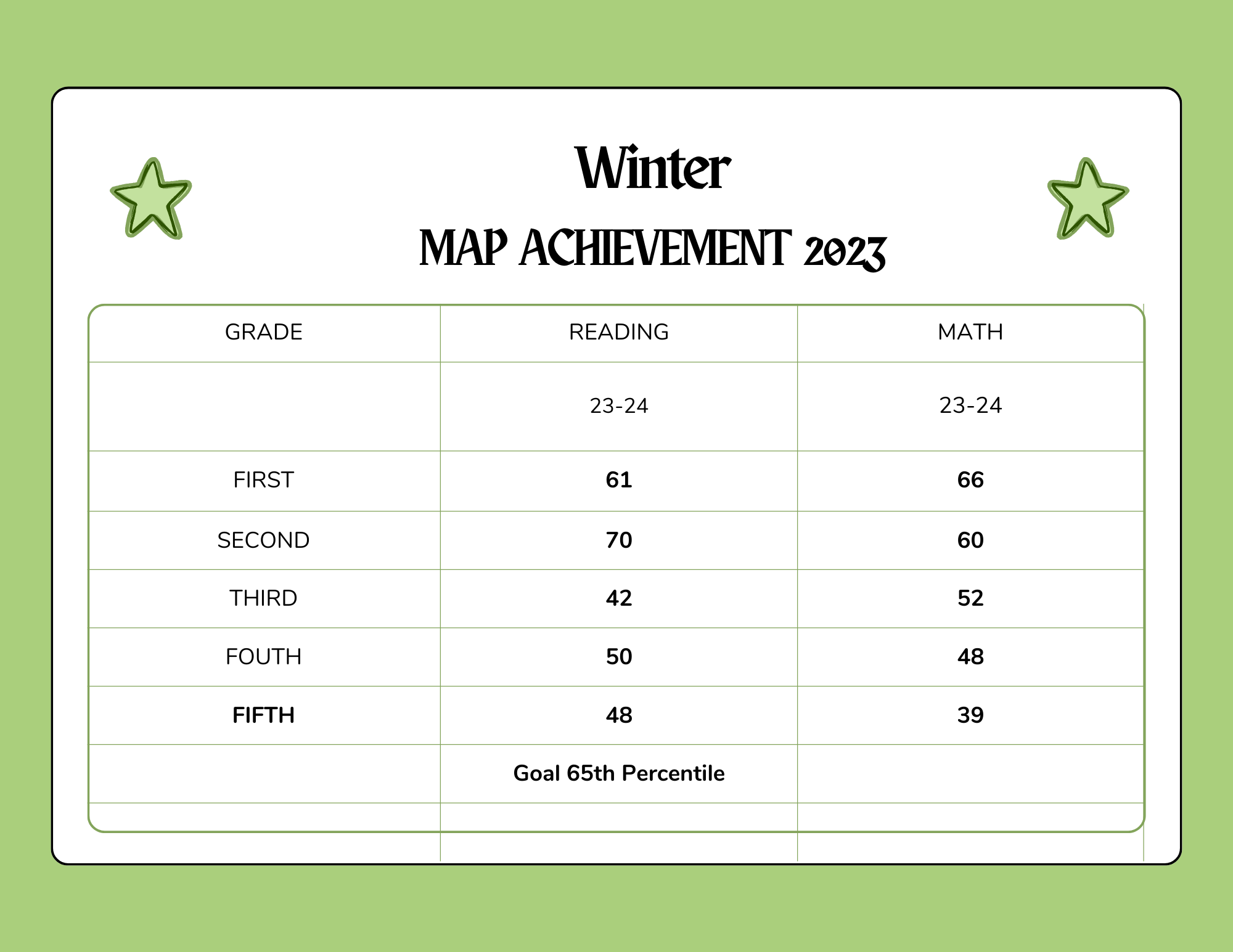 2024 Parent Satisfaction Survey Results
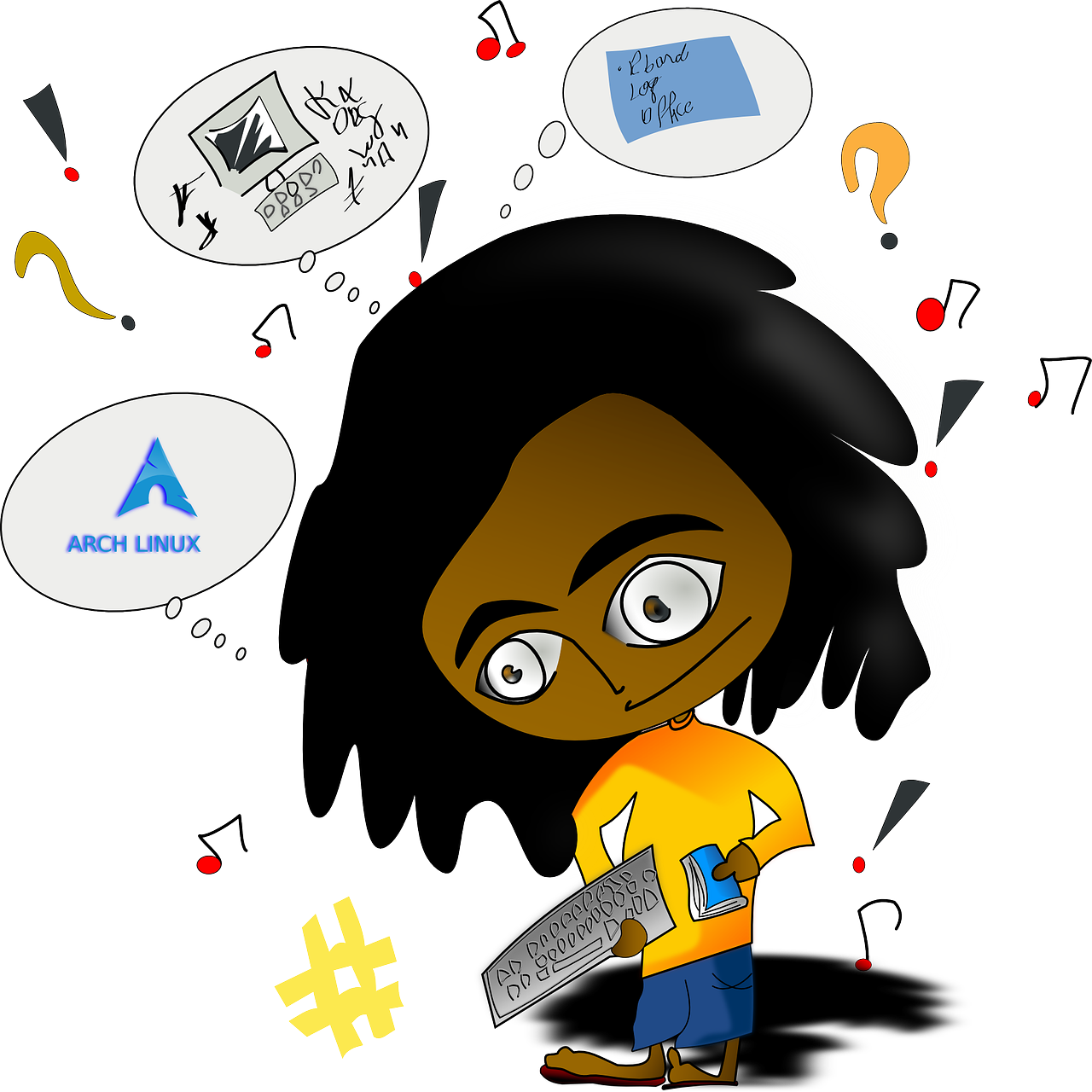 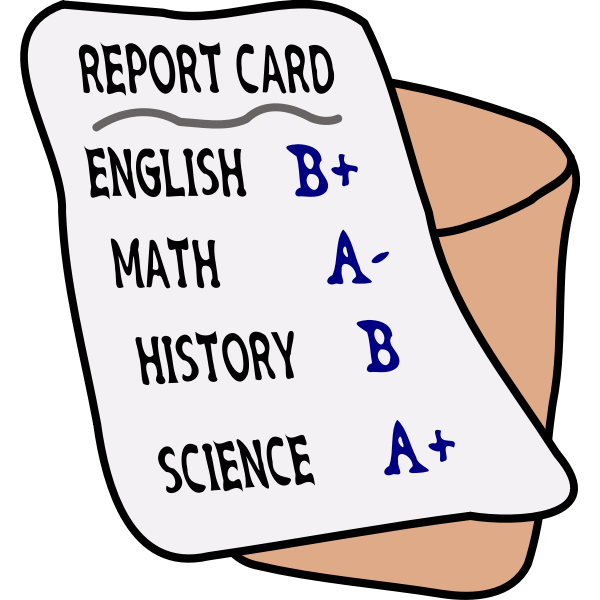 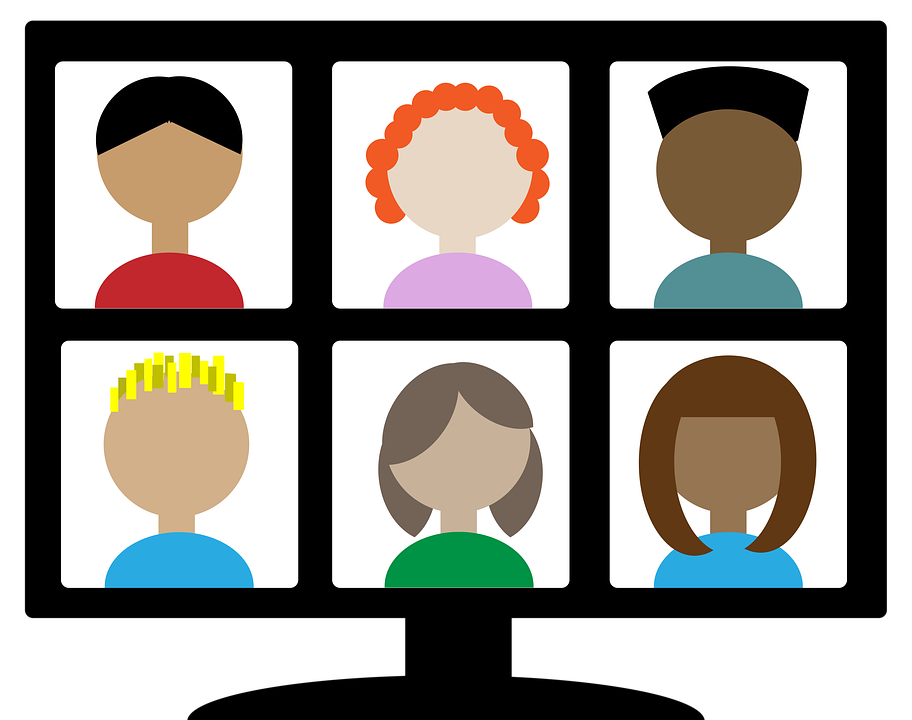 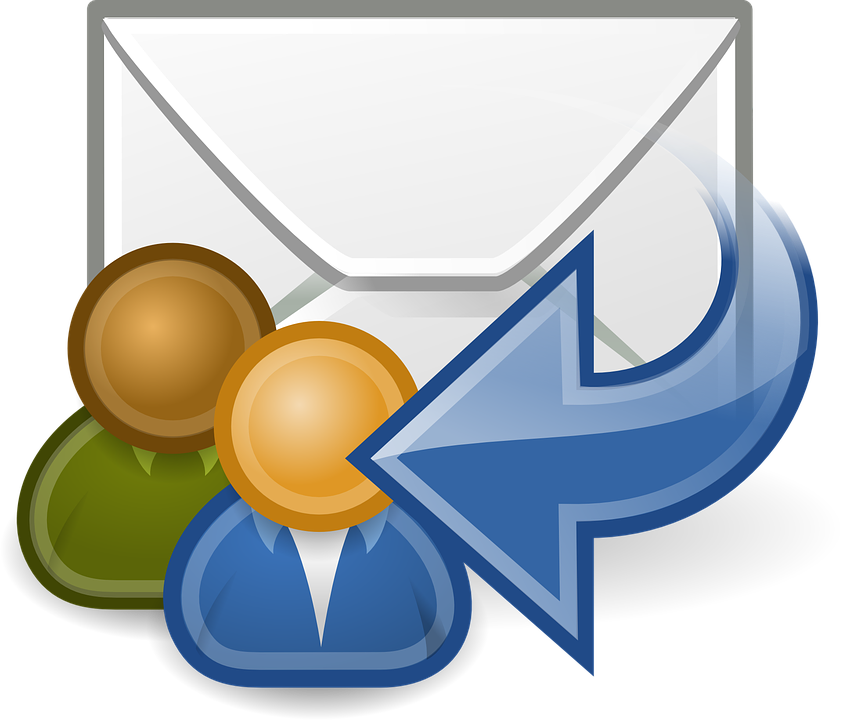 Received Information about Academic Requirements
School Offers Parent Workshops
Preferred Method of Communication
Additional Support Needed to Assist my Student
Help with Homework – 31.25%
Math – 42.50%
Reading Skill – 42.5%
Class Dojo – 70.33%
Email – 5.49%
Text Message – 18.68%
All of the Time – 82.42%
Most of the Time –10.99%
All of the Time:  81.32%
Most of the Time – 10.99%
Some of the Time – 7.69%
The Connection      Family Engagement Plan
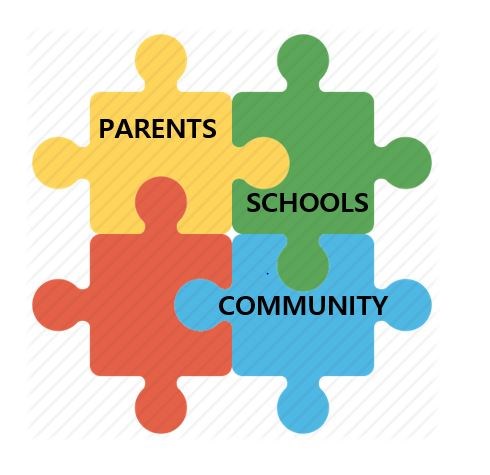 Were you able to attend any of these family engagement events this year?

If so, in what ways can we improve the event(s)?

What other academic-based or family-fun type activities would you like us to consider offering?
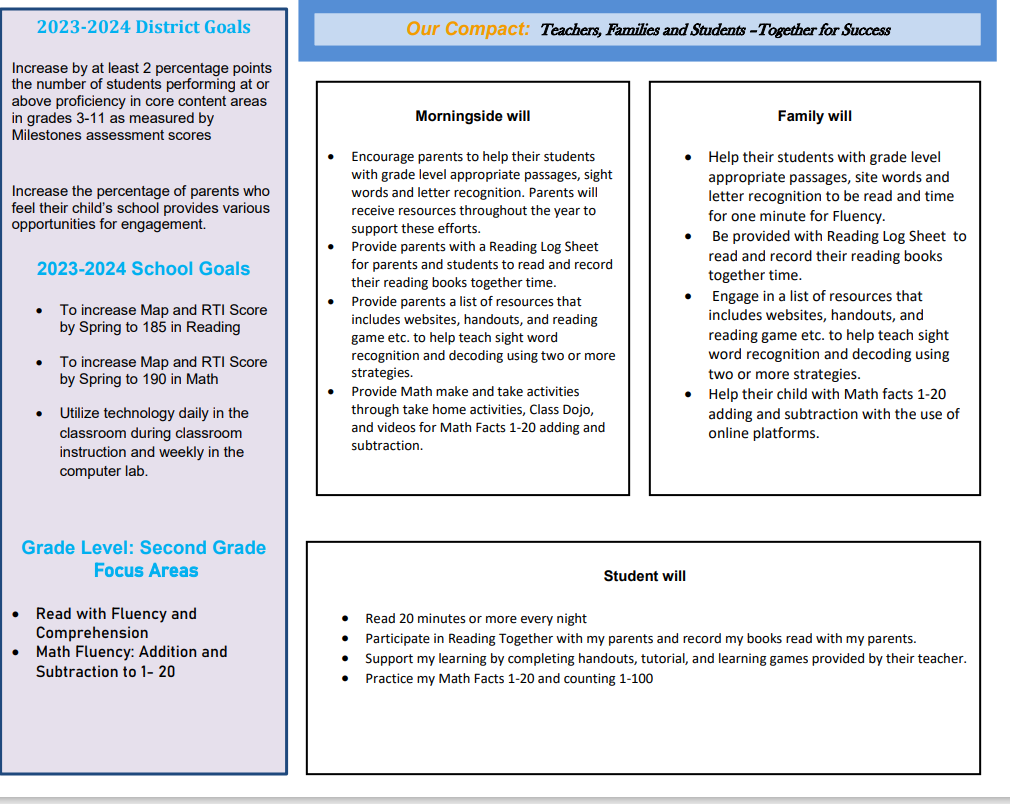 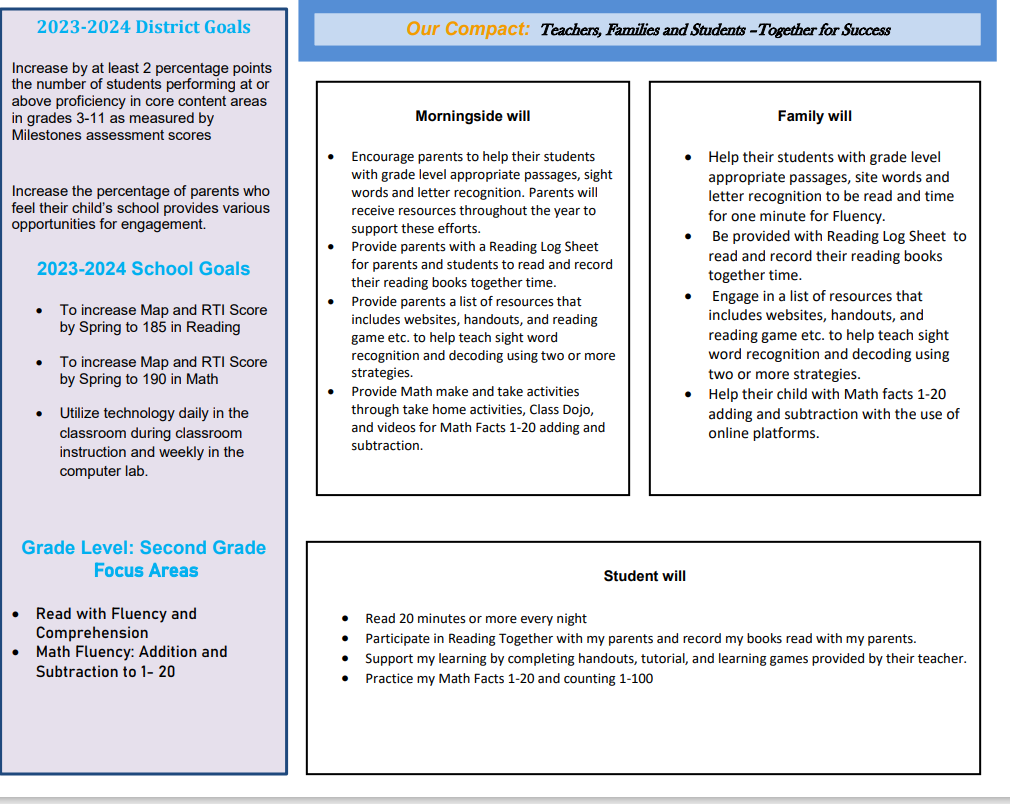 The ConnectionSchool-Parent Compact
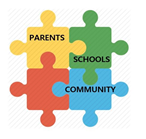 In what subject area or concept does your child have the most difficulty?

What can the school do to better support you and your child in that area?

What are some things you and your child would be willing to do in order to see improvement in that area?
Program Supports
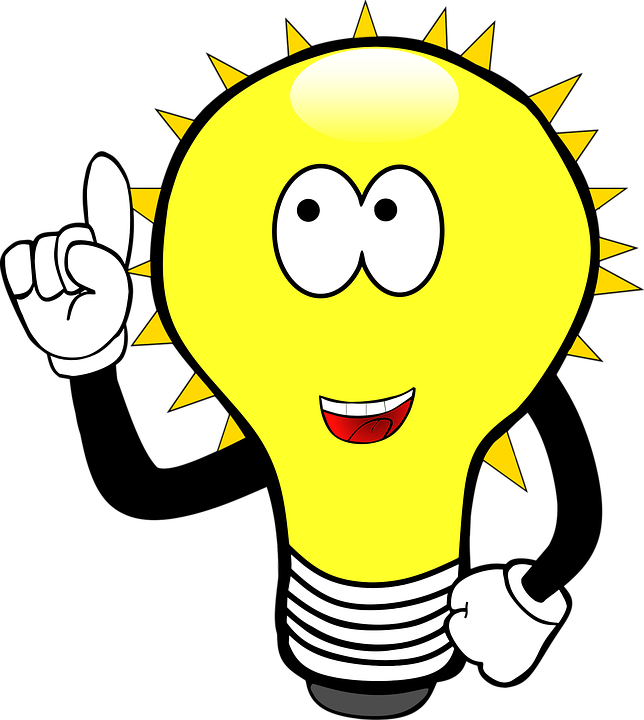 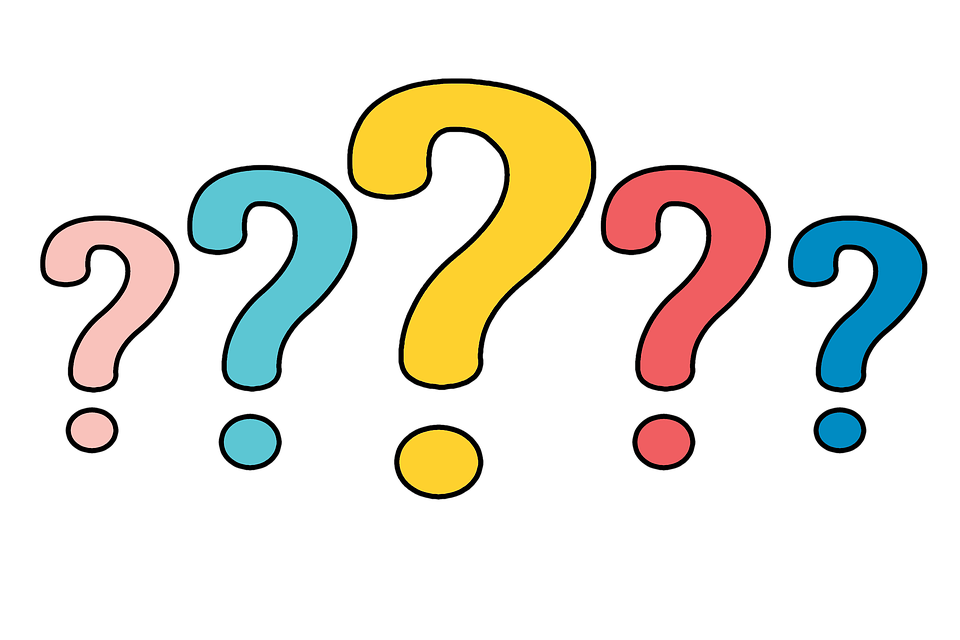 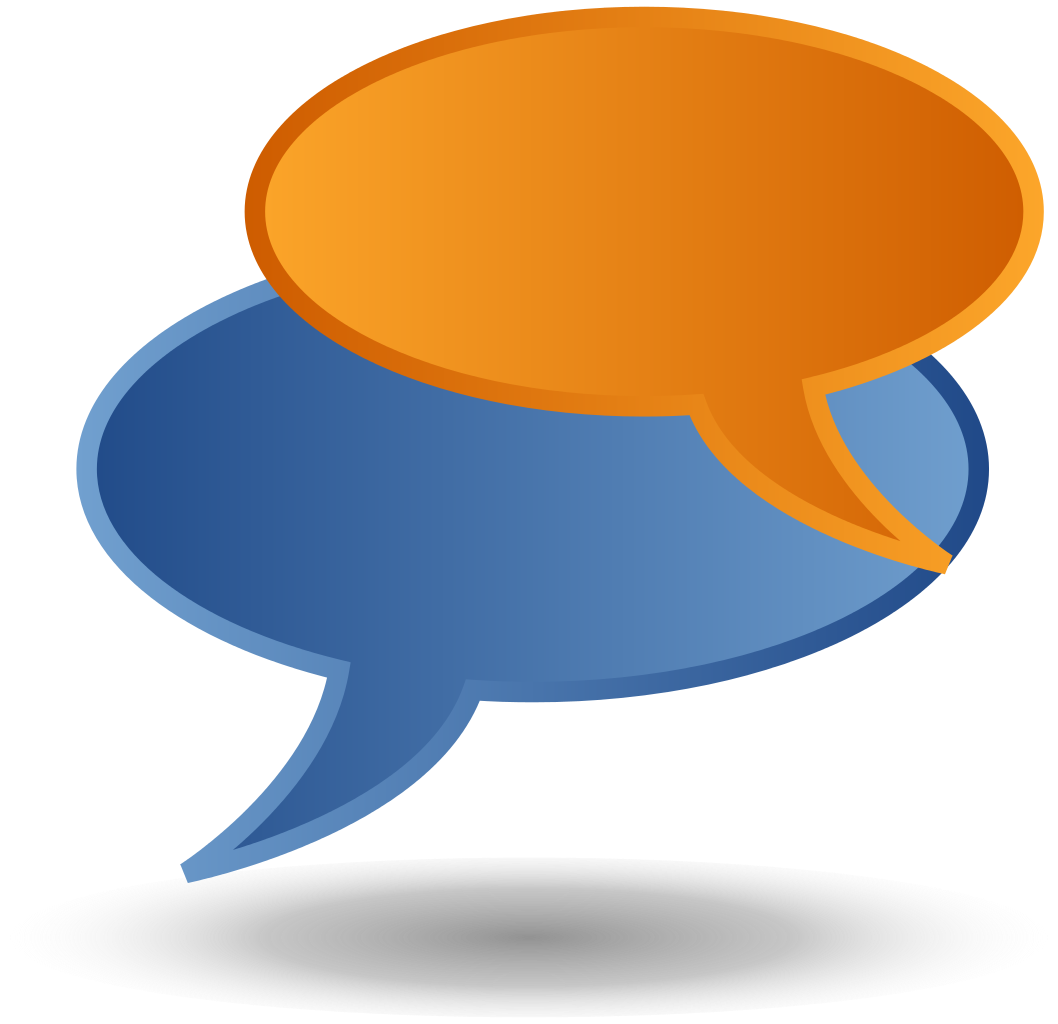 How can we increase family engagement and participation?

Are you interested in joining our Parent Action Team or working with school staff on Professional Development?
Parent Input Form 












Please complete the short Feedback Questionnaire. Your input is extremely important in helping us to improve our parent program.
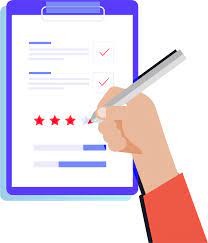 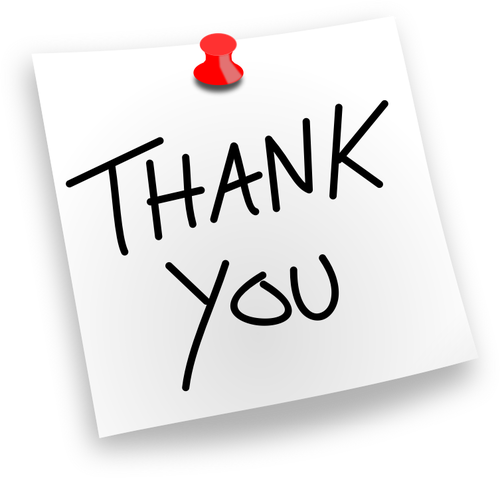 FEL Contact Information

LaWanda Mason
lawanda.mason@hcbe.net
478-210-7857